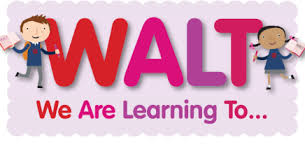 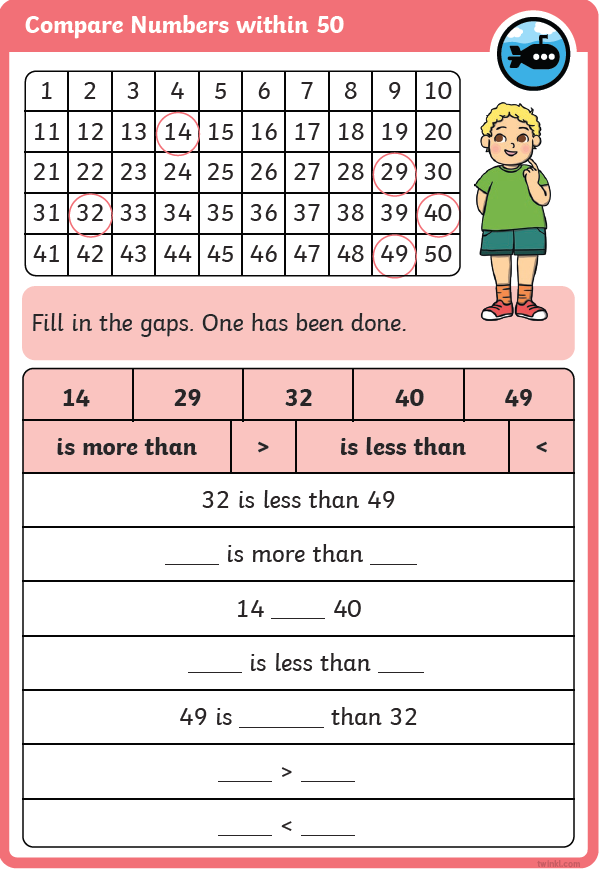 counting in 2s.
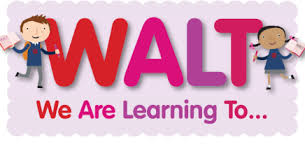 counting in 2s.
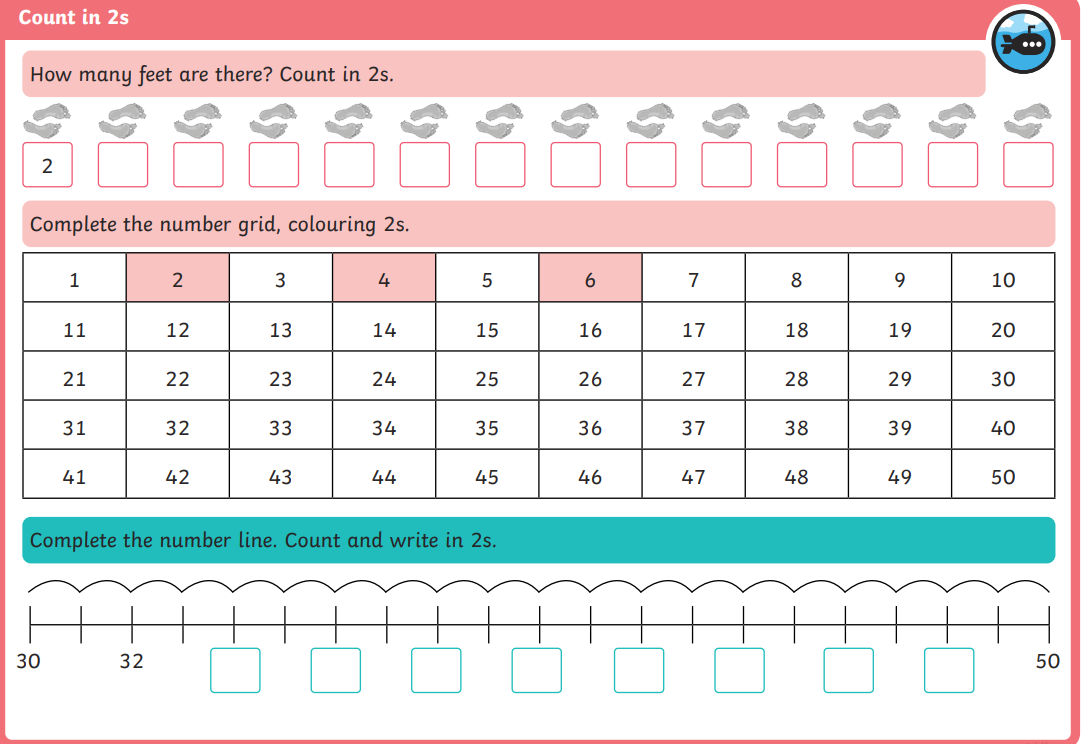 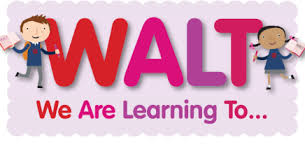 counting in 2s.
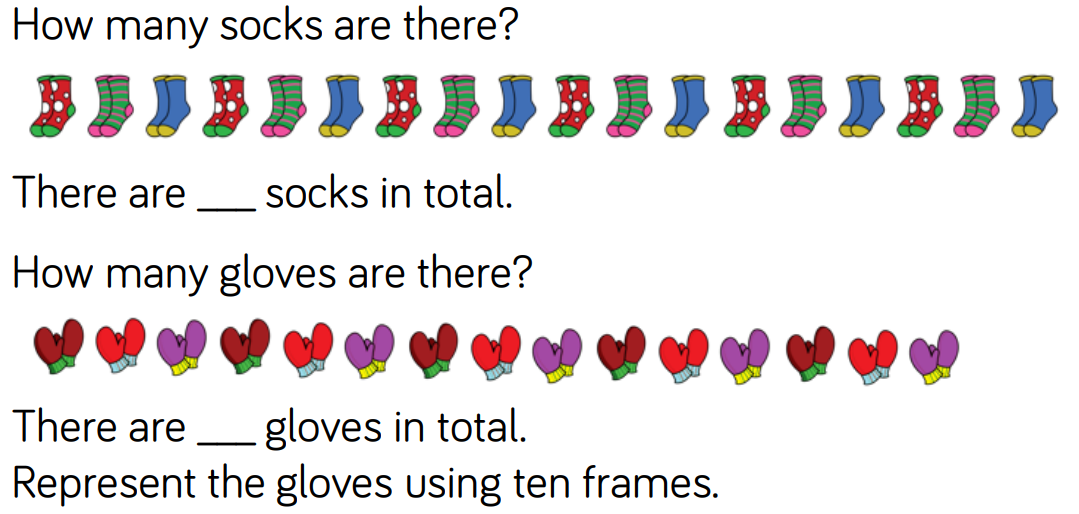 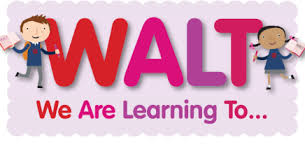 counting in 2s.
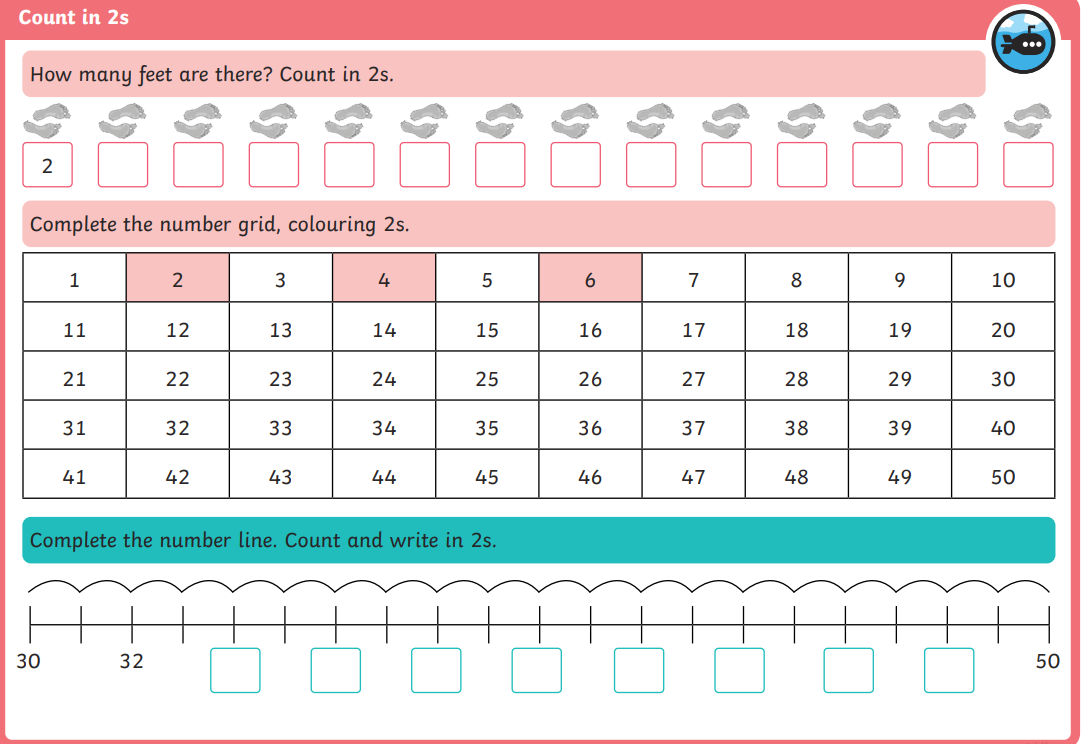